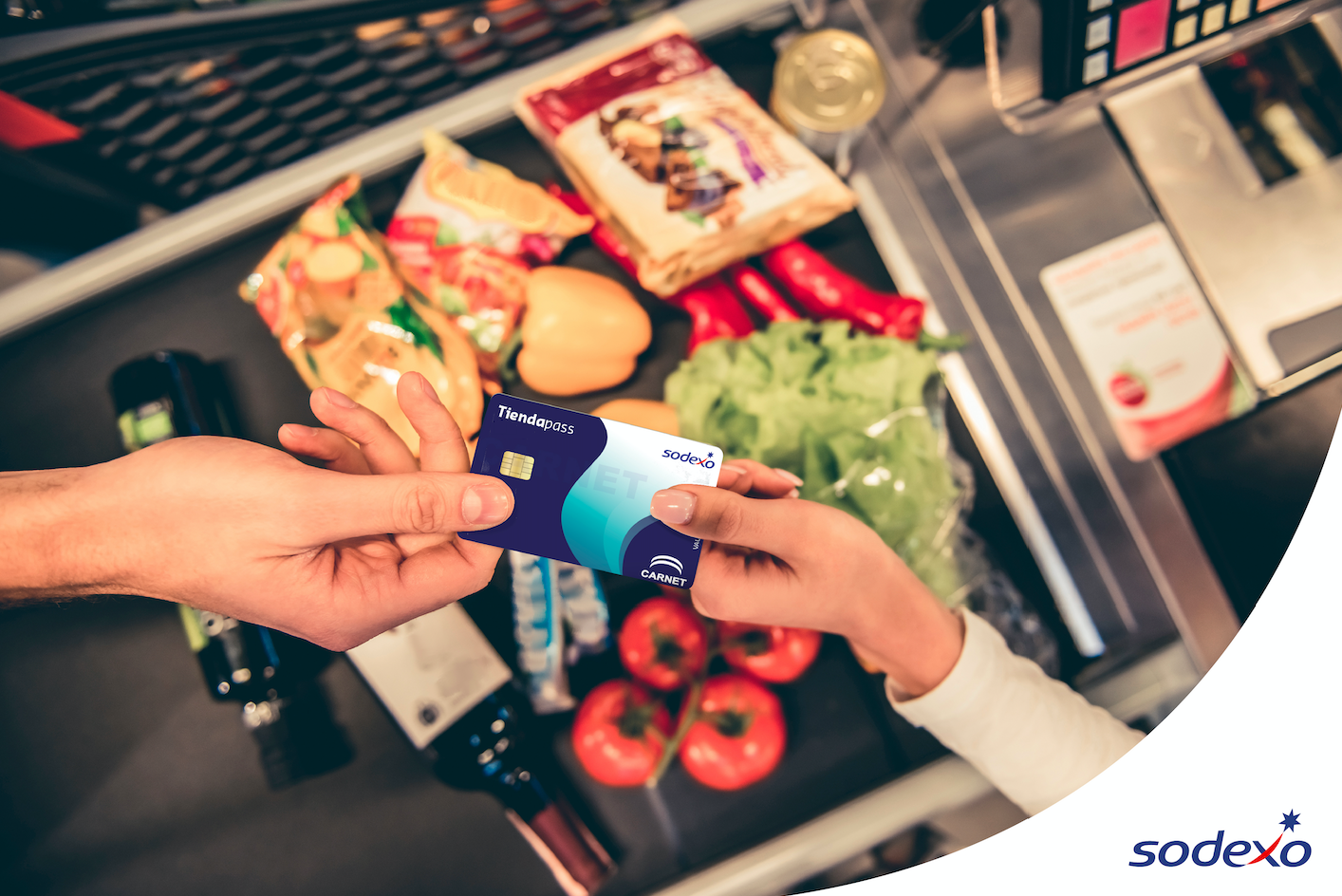 Vales de despensa
LC Jaret Terán López
Jaret.teran@esifiscal.com.mx
¿Qué se considera Previsión social?
Para los efectos de esta ley, se considera previsión social las erogaciones efectuadas que tengan por objeto satisfacer contingencias o necesidades presentes o futuras, así como el otorgar beneficios a favor de los trabajadores o de los socios o miembros de las sociedades cooperativas, tendientes a su superación física, social, económica o cultural, que les permitan el mejoramiento en su calidad de vida y en la de su familia. En ningún caso se considerará previsión social a las erogaciones efectuadas a favor de personas que no tengan el carácter de trabajadores o de socios o miembros de sociedades cooperativas
Limite Previsión Social
La exención aplicable a los ingresos obtenidos por concepto de prestaciones de previsión social se limitará cuando la suma de los ingresos por la prestación de servicios personales subordinados o aquellos que reciban, por parte de las sociedades cooperativas, los socios o miembros de las mismas y el monto de la exención exceda de una cantidad equivalente a siete veces el salario mínimo general del área geográfica del contribuyente, elevado al año
Vales de despensa
Los vales de despensa son una forma de compensación adicional que algunas empresas otorgan a sus empleados para ayudarles a cubrir gastos relacionados con la adquisición de alimentos, productos de la canasta básica y otros bienes de consumo.
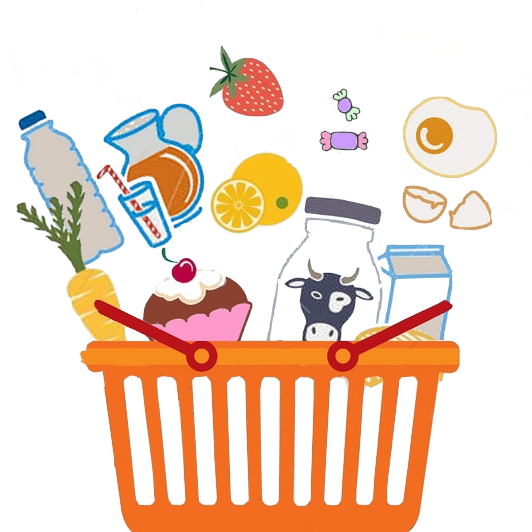 ¿se puede deducir del ISR la ayuda de despensa entregada en efectivo a los trabajadores?
Art.- 27 Fracción XI
Que cuando se trate de gastos de previsión social, las prestaciones correspondientes se otorguen en forma general en beneficio de todos los trabajadores. Tratándose de vales de despensa otorgados a los trabajadores, serán deducibles siempre que su entrega se realice a través de los monederos electrónicos que al efecto autorice el Servicio de Administración Tributaria.
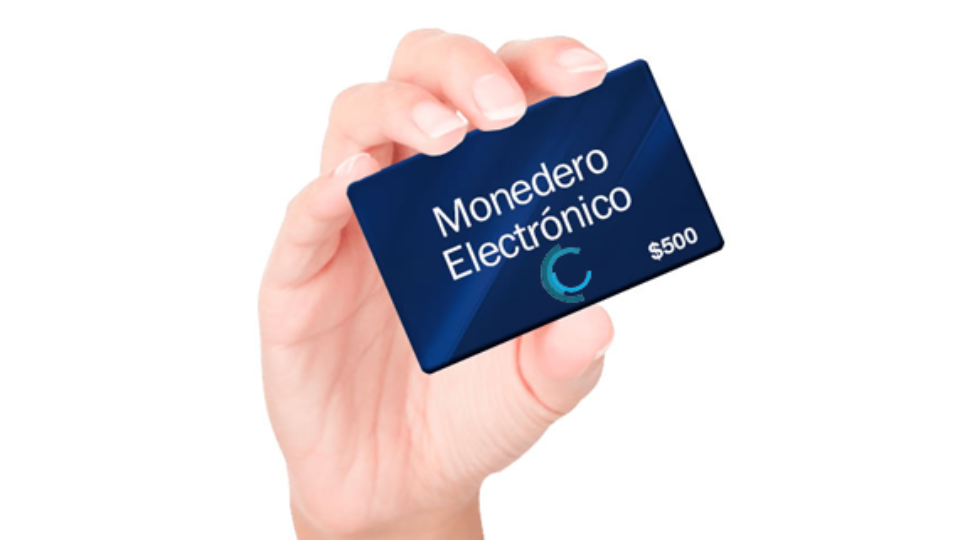 Regla 3.3.1.15 Vales de despensa
se entenderá por vale de despensa, aquel que independientemente del nombre que se le designe, se proporcione a través de monedero electrónico y permita a los trabajadores que lo reciban, utilizarlo en establecimientos comerciales ubicados dentro del territorio nacional, en la adquisición de artículos de consumo que les permitan el mejoramiento en su calidad de vida y en la de su familia.
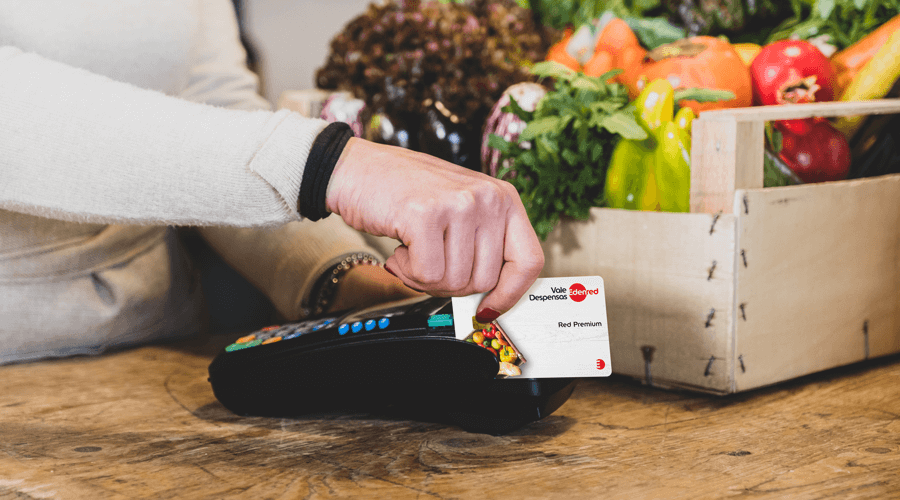 Regla 3.3.1.15 .- Los vales de despensa no podrán ser canjeados por dinero, ya sea en efectivo o mediante títulos de crédito, o utilizados para retirar el importe de su saldo en efectivo, directamente del emisor o a través de cualquier tercero, por cualquier medio, incluyendo cajeros automáticos, puntos de venta o cajas registradoras, entre otros, tampoco podrán utilizarse para adquirir bebidas alcohólicas o productos del tabaco.
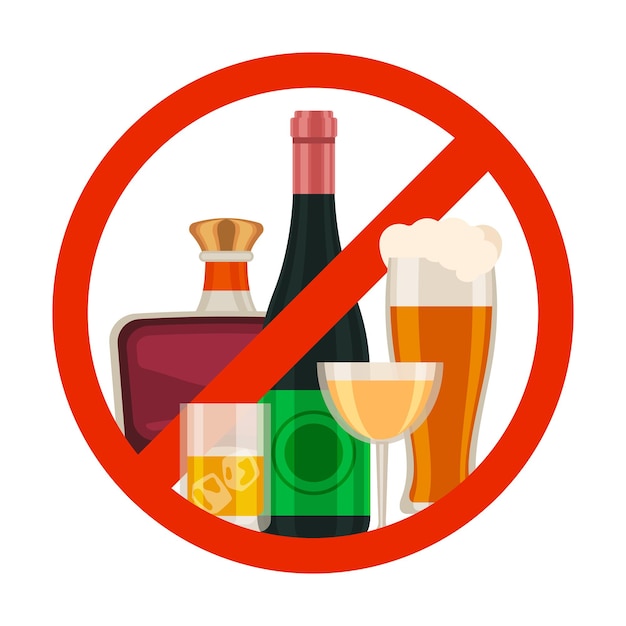 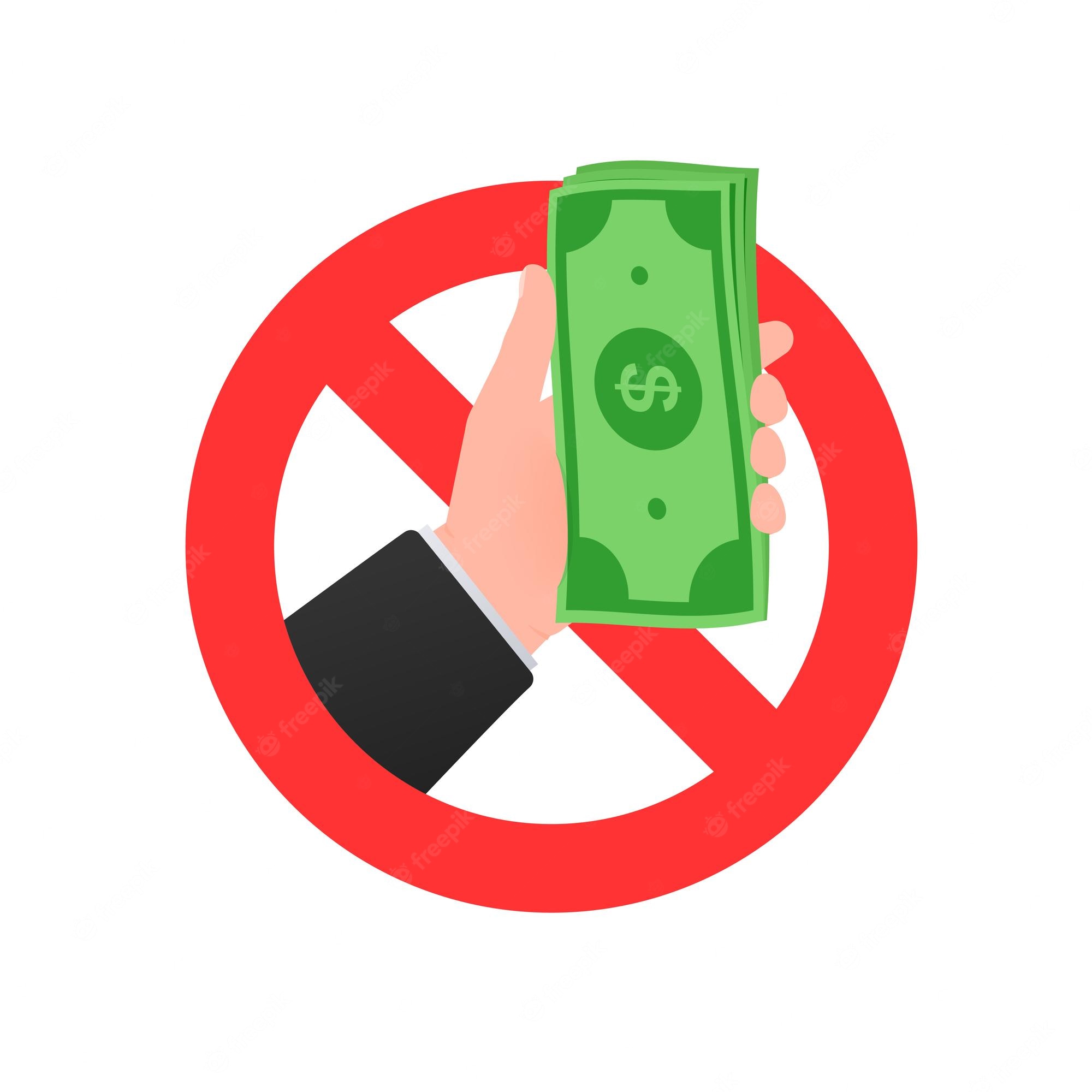 ¿Cuál es el efecto fiscal de los ingresos exentos?
En términos del artículo 28 fracción XXX, de la LISR establece que los pagos que a su vez sean ingresos exentos para el trabajador, no serán deducibles hasta por la cantidad que resulte de aplicar el factor de 0.53 al monto de dichos pagos.
El factor será del 0.47 cuando las prestaciones otorgadas al trabajador no disminuyan respecto de las otorgadas en el ejercicio fiscal inmediato anterior.
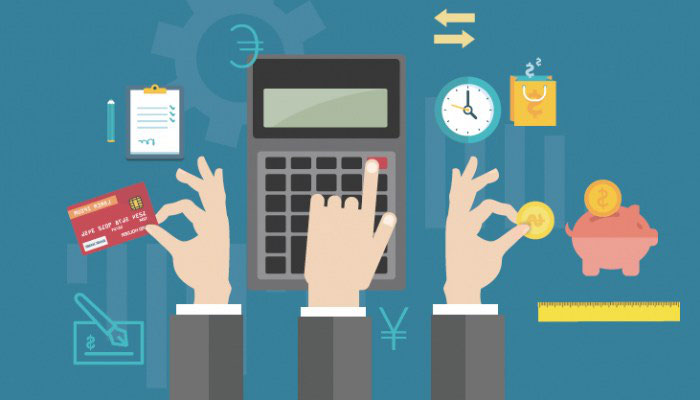 ¿Cuál es el tope en el IMSS de los vales de despensa?
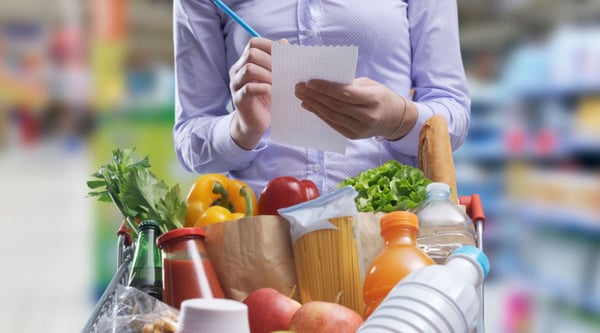 El articulo 27 LSS Fracción VI:

Las despensas en especie o en dinero, siempre y cuando su importe no rebase el cuarenta por ciento del salario mínimo general (UMA) diario vigente en el Distrito Federal.
Conclusión
Para poder deducir la ayuda de despensa entregada a los trabajadores, se tienen que reunir los siguientes requisitos:

Prestación de manera General.
Otorga mediante monederos electrónicos.
Que se efectúen en territorio nacional.
A favor del trabajador o de su familiar.
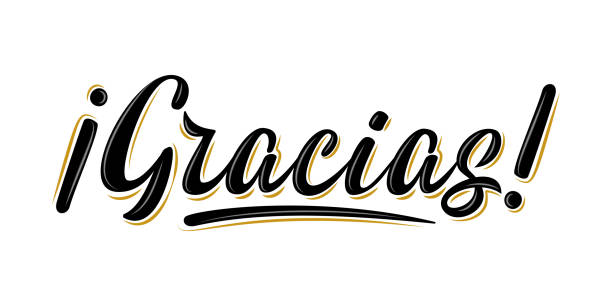 LC Jaret Terán López
Jaret.teran@esifiscal.com.mx